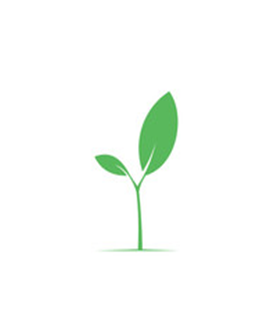 Biofilm
A NEW WORD OF AGRICULTURAL BUSINESS
Problem
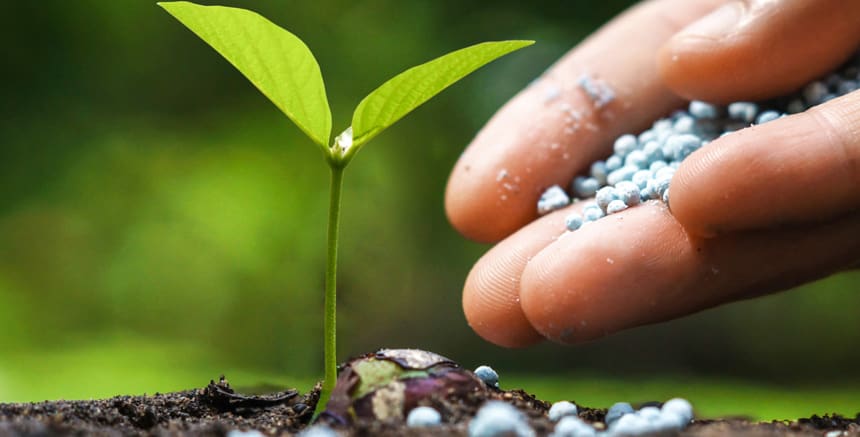 Replacement of ARCHAIC 
chemical fertilizers
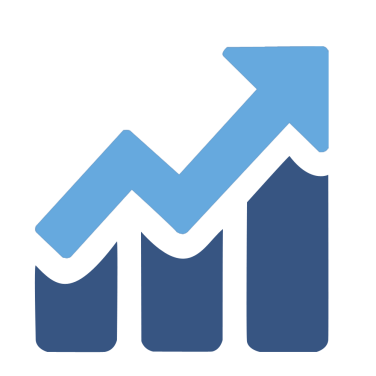 2. ENHANCEMENT of microbial fertilizers activity
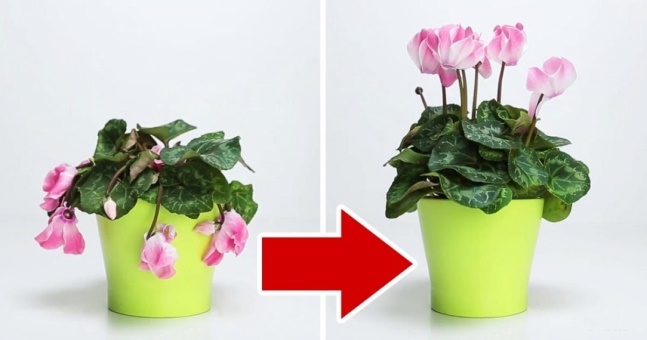 3. Plant growth IMPROVEMENT
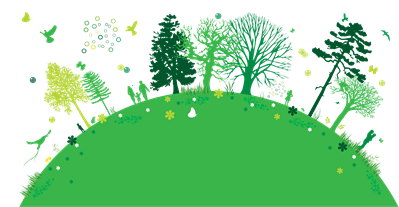 4. ECOLOGY support
Solution
“Biofilm” biofertilizer utilization
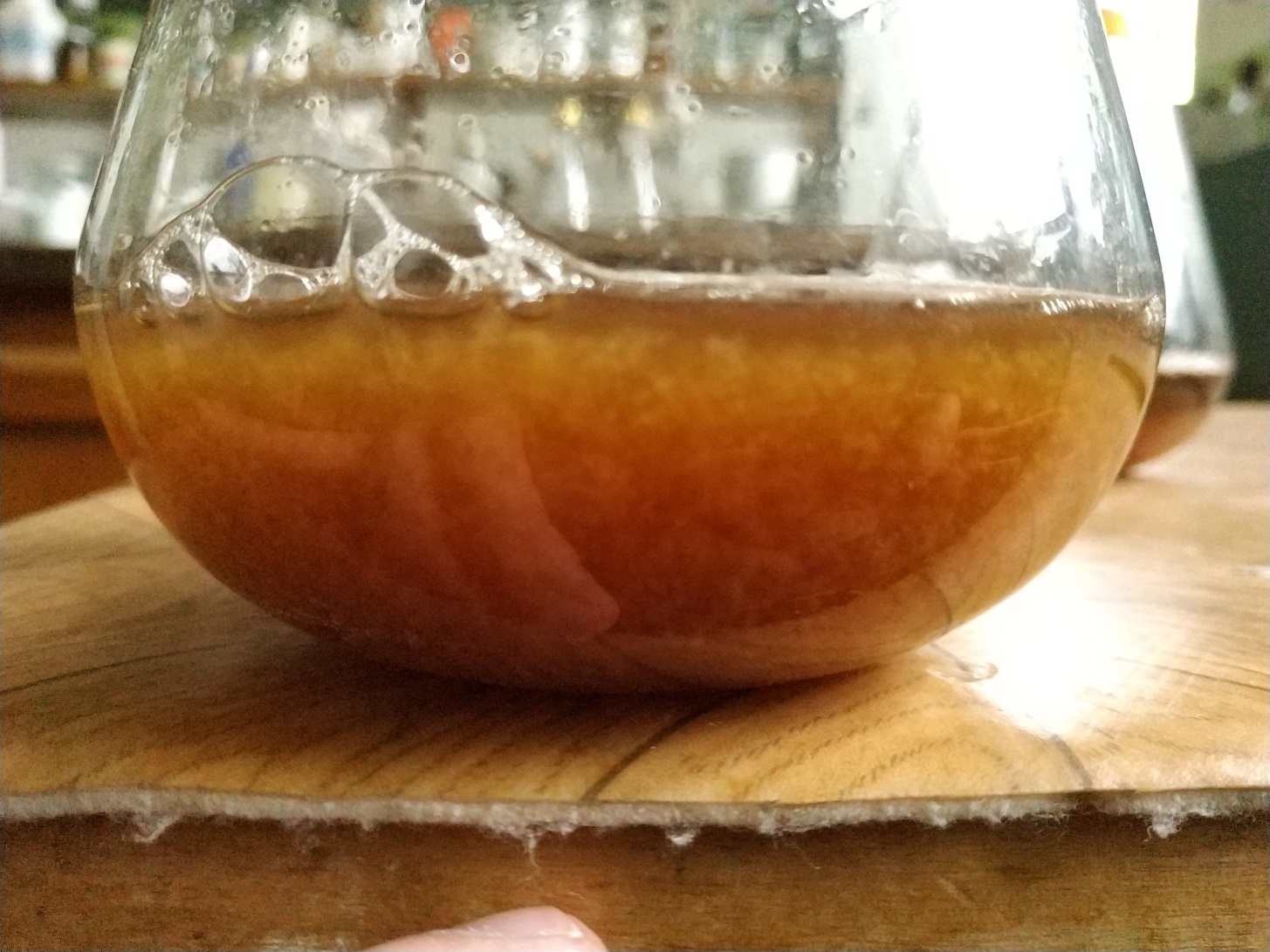 Novelty
“Biofilm” – development of high-active biofertilizer of new generation
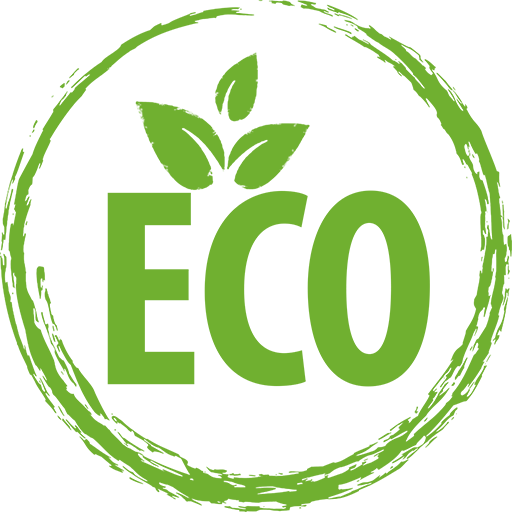 Novel approach:
 Utilization of ECO-FRIENDLY living carriers
Market
World market of biopreparations:
3 billion US dollars
Competitors
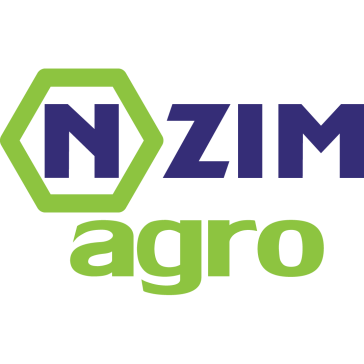 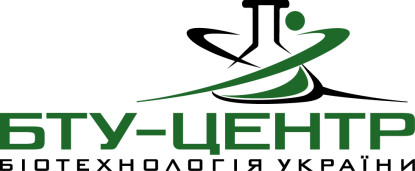 How does it work?
Fungi
Bacteria
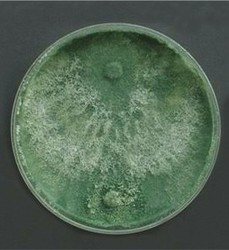 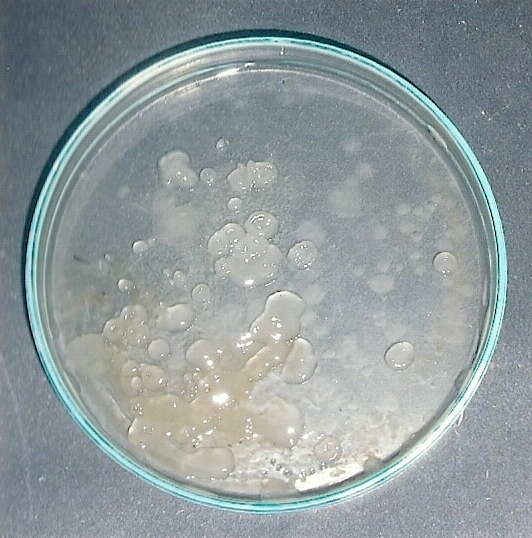 Plant growth promotion
Business model
2433 agricultural enterprises with an area of 100 - 500 hectares
1837 agricultural enterprises with an area of 1000-2000 hectares
B2B
31000 UAH from one enterprise after one-time land-treatment
5800 UAH from one enterprise after one-time land-treatment
MAXIMUM POTENTIAL INCOME :
70 million UAN
Marketing
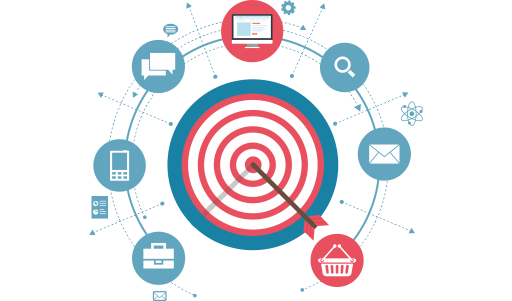 Targeted advertising on social media
Agricultural exhibitions
Scientific conferences
Roadmap
June
 2019
March
 2019
September
 2019
September
 2018
BIOFERTILIZER ACTIVITY 
EVALUATION
SMALL-SCALE 
PRODUCTION
IDEA
PROTOTYPE
Team
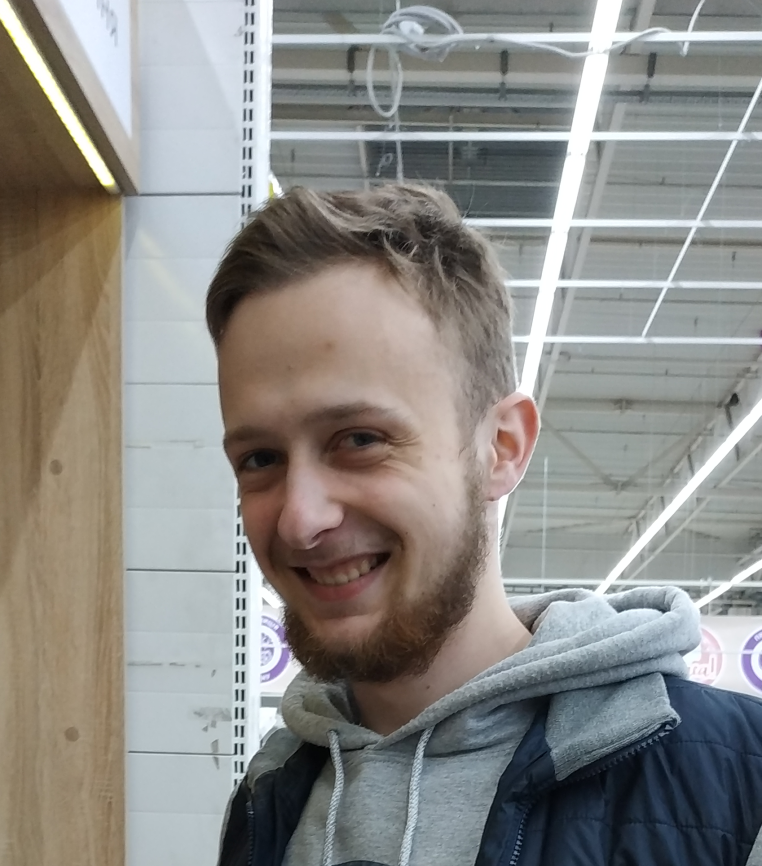 Maksym